Citační software
ZUR443
Blanka Farkašová
Masarykova univerzita
Fakulta sociálních studií
Ústřední knihovna
Brno, 12. 4. 2019
Obsah přednášky
úvod
definice citačního SW
funkce citačních manažerů
ukázky citačních manažerů
Citace PRO
Zotero
Mendeley
citace v katalogu, v Theses.cz
Vytváříme citace
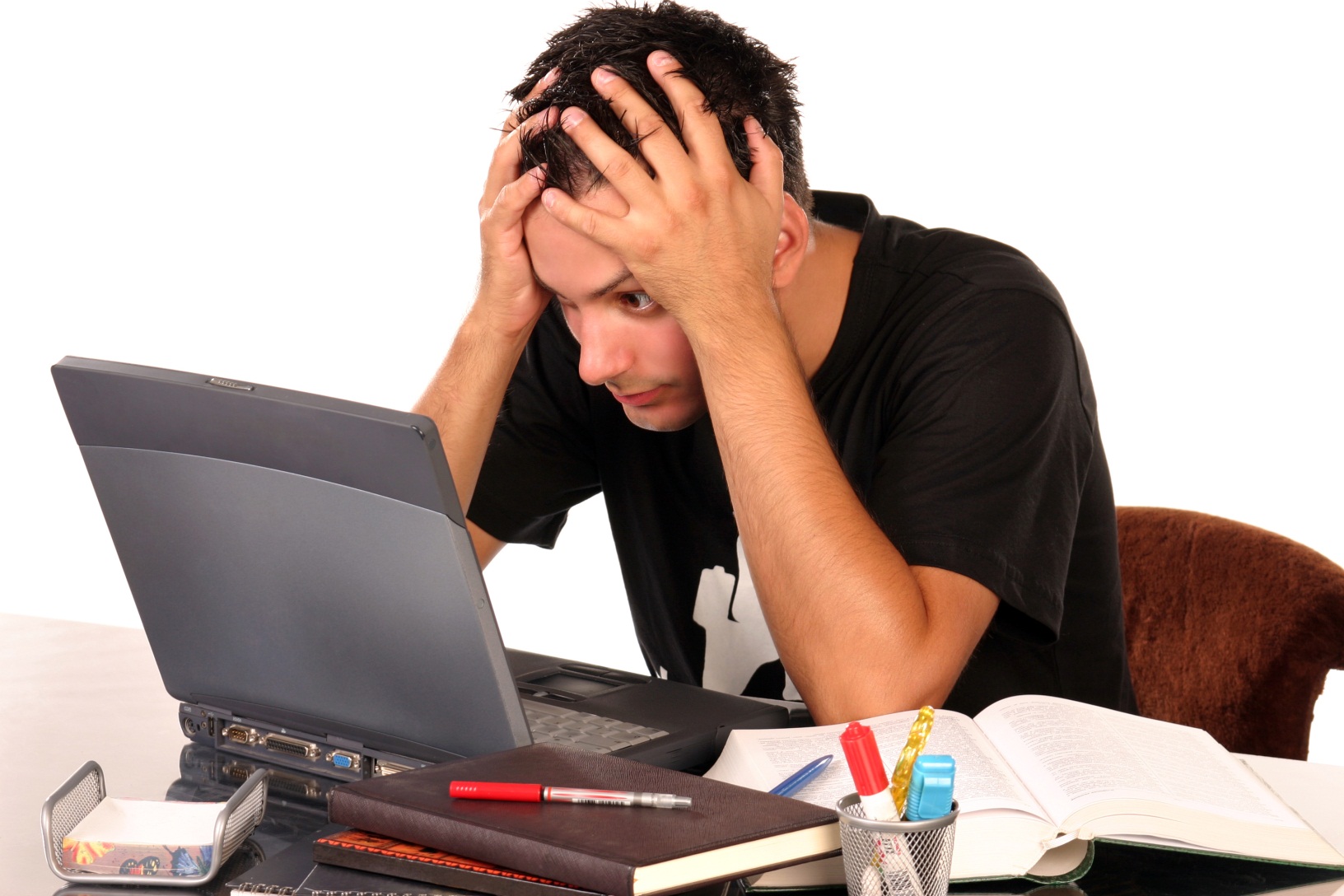 Citační software
nástroje usnadňující citování
správa citací
editace, doplňování klíčových slov a poznámek
třídění do složek
funkce
vytváření citací
vkládání/import záznamů (z EIZ, z katalogů)
export do různých citačních stylů
vytváření seznamů literatury
vyhledávání
doplňky (např. plug-in do Wordu, lišty,...)
Citační software
Schéma fungování citačních manažerů
Zdroj: Manage Your References: Tools to Help You [video], c2015. Human Resource Management [online]. University of South Australia. [cit. 2019-04-05]. Dostupné z: http://guides.library.unisa.edu.au/HRM
Citační software
Volba citačního manažeru
Před volbou manažeru je nutné ujasnit si požadavky na manažer:
jaký citační styl požadujeme
jaký textový procesor používáme
s jakými databázemi / zdroji většinou pracujeme
chceme sdílet citace, texty
jaký typ přístupu – pouze online, lokálně uložené v PC
chceme pracovat i s plným textem
?
Příklady 
citačních manažerů
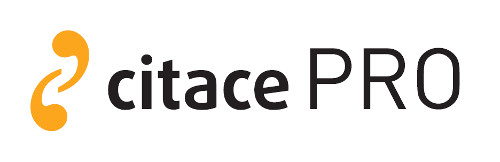 přístup: http://www.citacepro.com
od tvůrců Citace.com
podrobný návod
přihlášení
klikněte na ikonu Masarykova univerzita
zadejte UČO a sekundární heslo
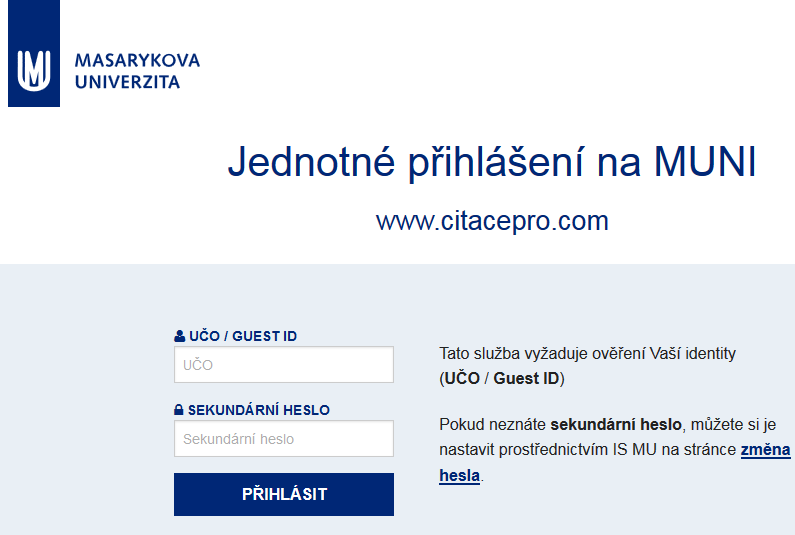 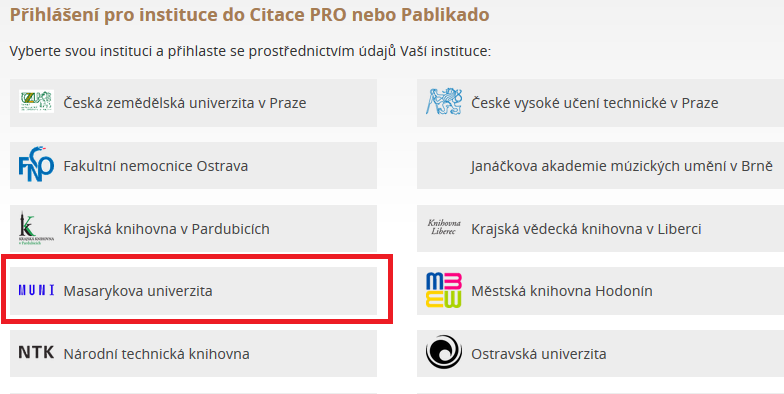 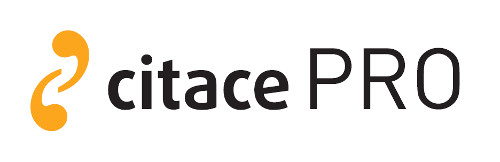 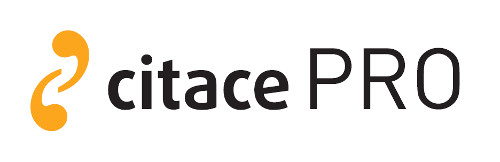 Vytváření citace:
Vytvořit –> v menu vybrat požadovaný typ dokumentu
formulář vyplnit ručně / automatickypřes ISBN, DOI
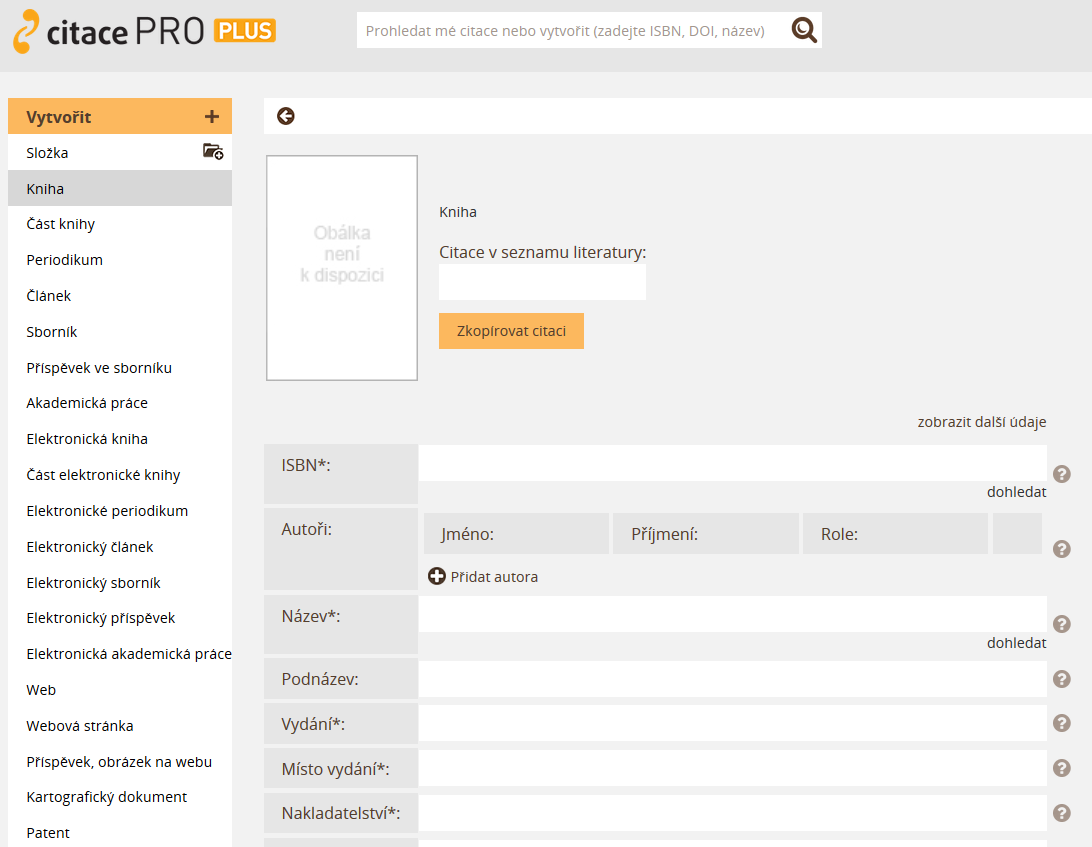 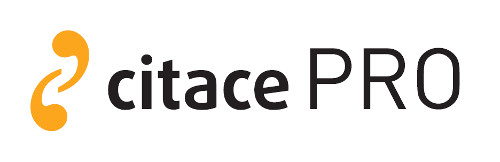 Nástroje 
doplněk do wordu, do prohlížečů
importy
nápověda
FAQ
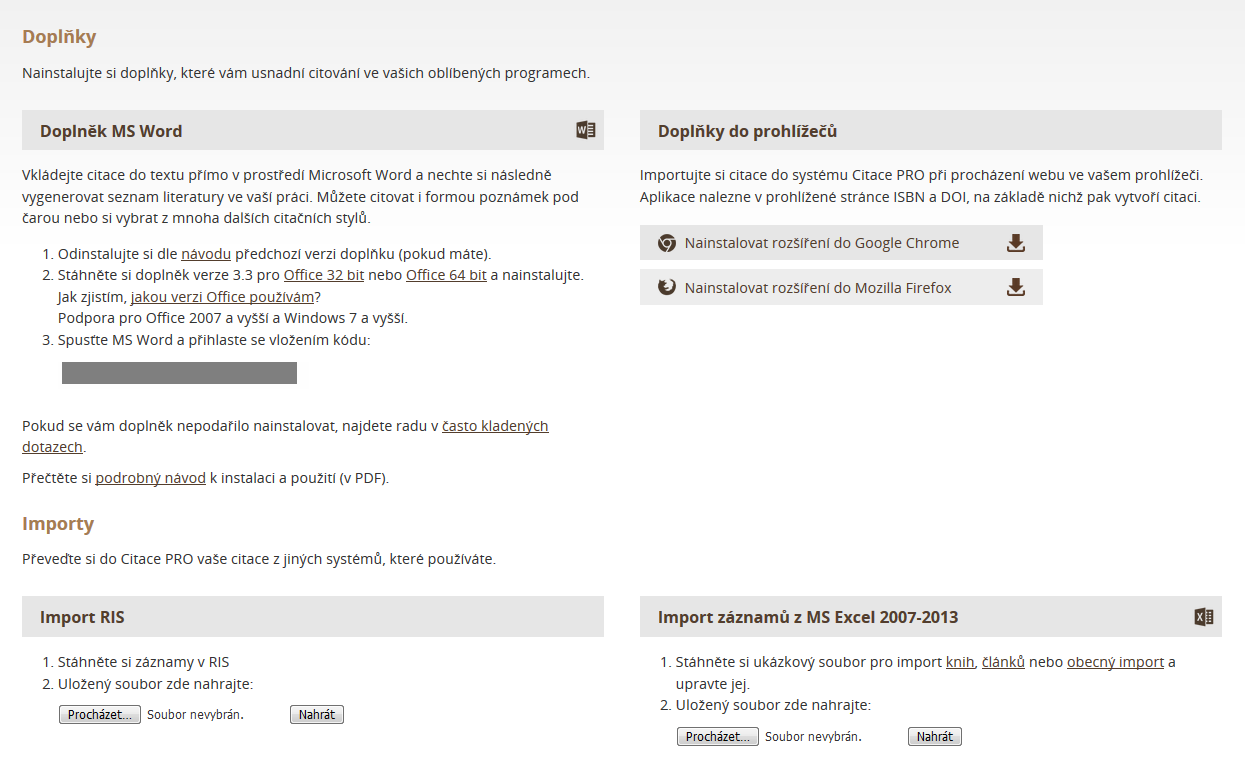 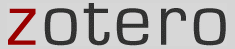 volně dostupný nástroj – ke stažení na https://www.zotero.org/
nejprve nainstalovat Zotero for Windows 
poté Zotero Connector pro propojení s Firefoxem,Chromem nebo Safari, (rozšíření, které umožnístahovat záznamypřímo z webu)
v češtině
různé citační styly: https://www.zotero.org/styles
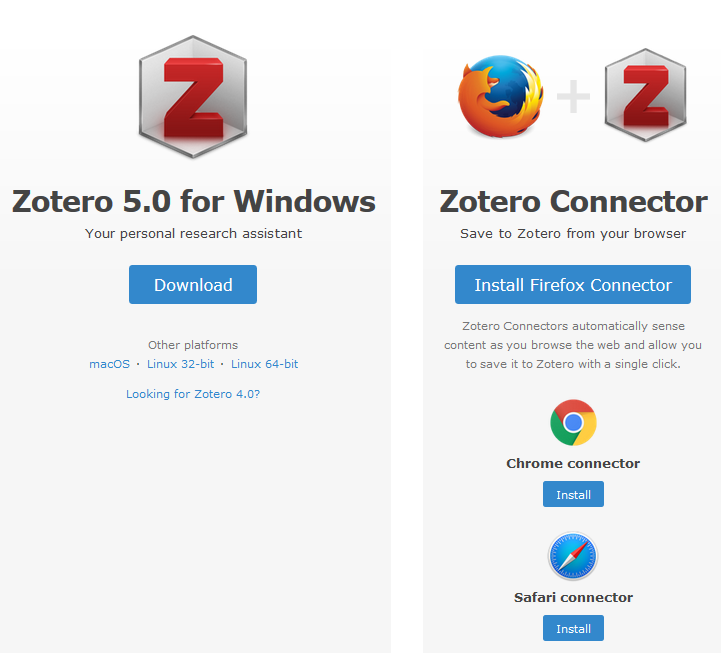 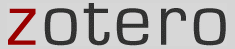 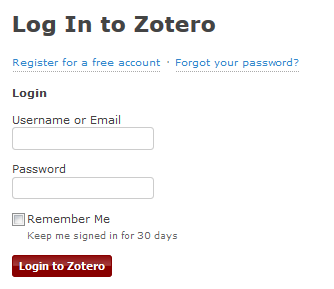 online přístup k účtu
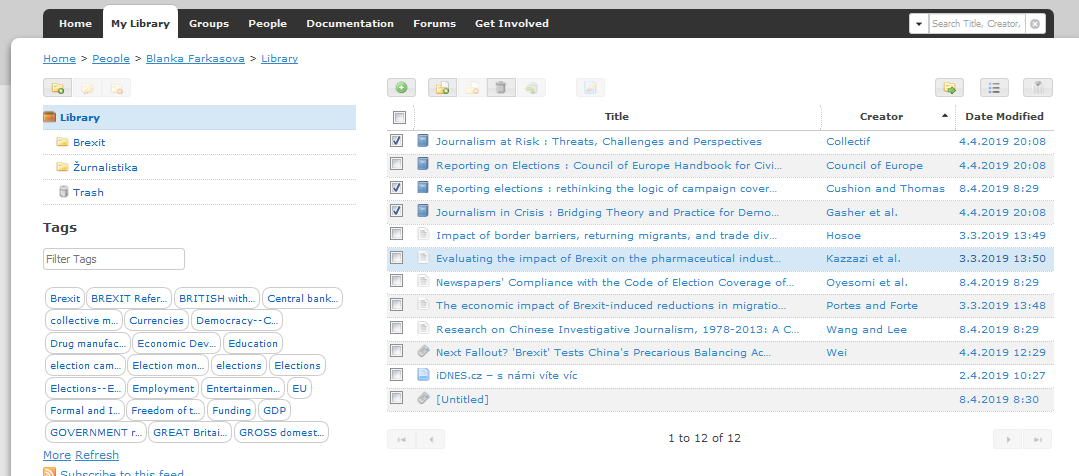 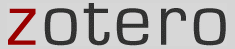 Návody:

https://www.zotero.org/support/quick_start_guide
Knihovna univerzitního kampusu MU -  interaktivní tutoriál
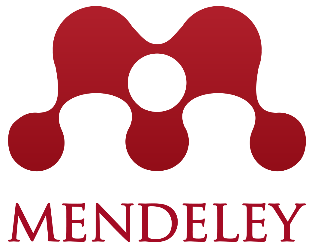 volně dostupný:https://www.mendeley.com
citační manažer
rozšíření do prohlížečů - importy citací z webu
plug-in do wordu
práce s plnými texty
kombinace citačního manažeru a sociální sítě (vědecký facebook)
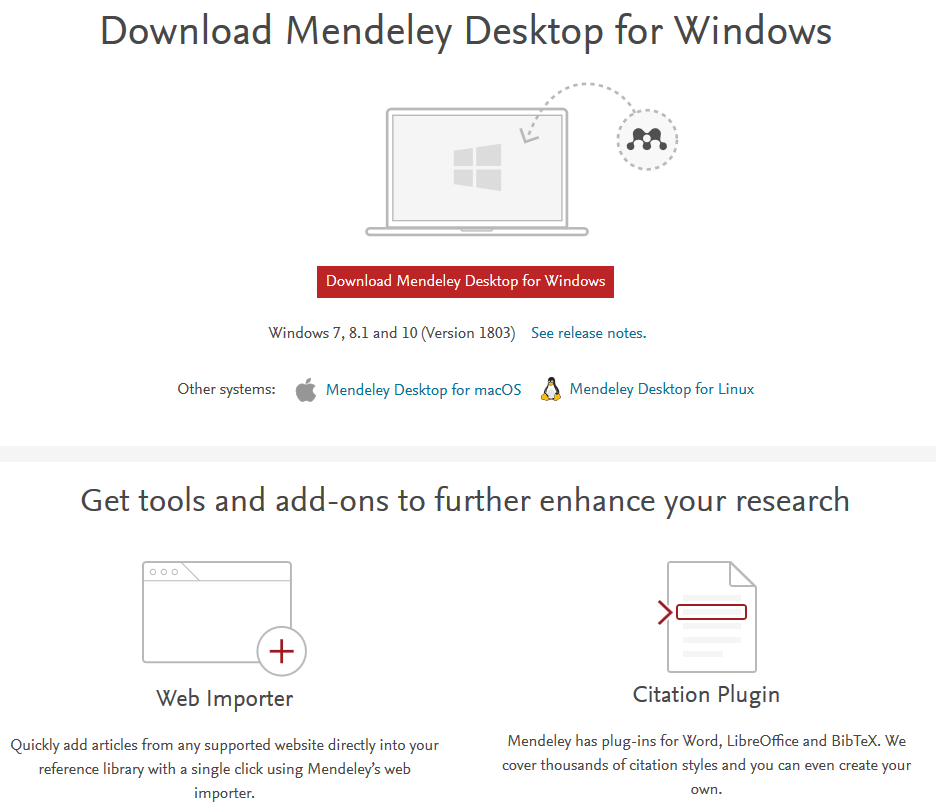 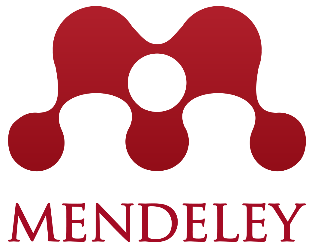 vědecká síť
vlastní profil vědce
vytváření skupin
sdílení citací, dokumentů
spolupráce na projektu
zveřejňování vlastních textů
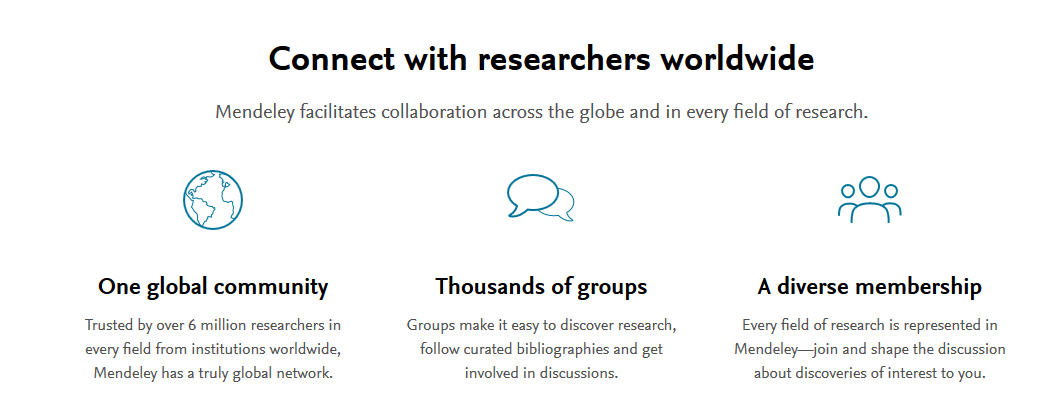 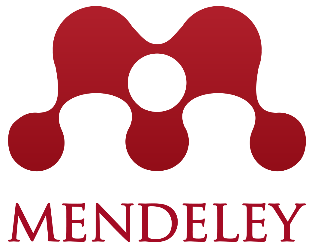 Návody:

Getting Started with Medeley
https://www.youtube.com/watch?v=Gv6_HuCYExM

další tutoriály
https://www.mendeley.com/guides/videos
návod v češtině -> Ústav vědecko-pedagogických informací a služeb, Mendel. Univ.
http://web2.mendelu.cz/cp_944_navody/Navody/m/Mendeley-navod_2016.pdf
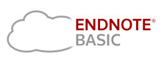 přístup: http://myendnoteweb.com
součástí Web of Science
registrace pro studenty MU zdarma
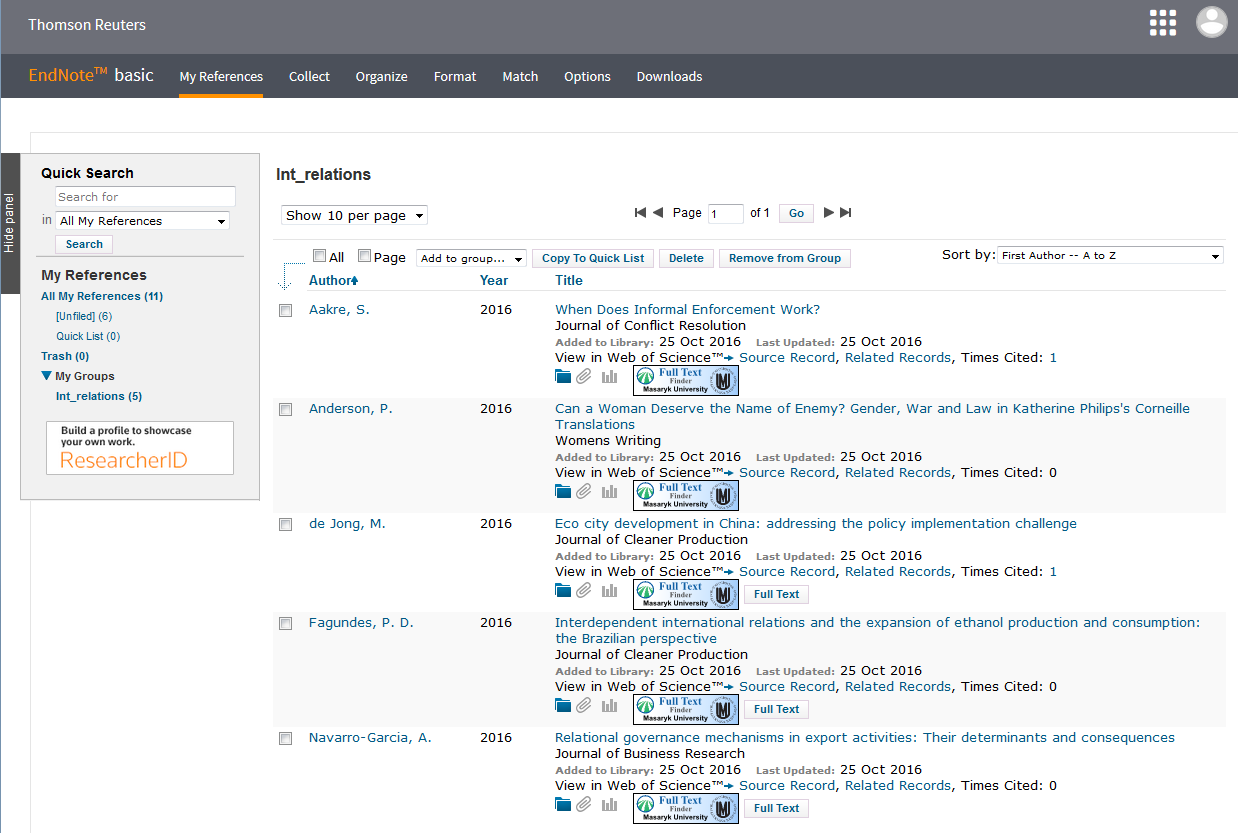 Další citační manažery
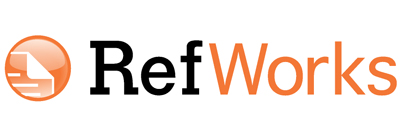 https://refworks.proquest.com/ 
producent ProQuest
cloudová služba – ukládání, sdílení záznamů i plných textů
vytváření bibliografií
správa citací, exporty, importy
doplněk do prohlížečů
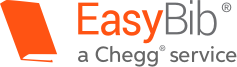 http://www.easybib.com
online nástroj
vytváření citací
kontrola na plagiátorství
Citace v katalogu knihoven MU
Citace v Theses.cz
název práce nutno upravit do kurzívy!
Kontrola importovaných citací
stažené a automaticky generované citace je nutno kontrolovat a případně upravit
vždy se ujistěte, že byl zvolen správný citační styl
zkontrolujte překlepy, velká písmena, zda se naimportovali všichni autoři atd. 
u online zdrojů je někdy nutné doplnit URL odkaz (Dostupné z: ….)
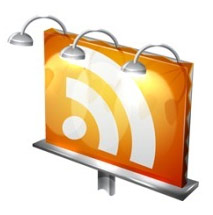 Děkuji Vám za pozornost
Bc. Blanka Farkašová
blanka@fss.muni.cz
Použitá literatura
KRATOCHVÍL, Jiří. Zotero: interaktivní tutoriál [online]. Brno: Knihovna univerzitního kampusu Masarykovy univerzity, c2017 [cit. 2019-04-08]. Dostupné z: https://kuk.muni.cz/vyuka/materialy/zotero/index.html 
Manage Your References: Tools to Help You [video], c2015. Human Resource Management [online]. University of South Australia. [cit. 2019-04-05]. Dostupné z: http://guides.library.unisa.edu.au/HRM
TRTÍKOVÁ, Ilona. Citační manažery. Ikaros [online]. 2015, ročník 19, číslo 9 [cit. 2019-04-05]. urn:nbn:cz:ik-17581. ISSN 1212-5075. Dostupné z: http://ikaros.cz/node/17581   
ZATLOUKALOVÁ, Vlasta. Mendeley: citační manažer a sociální síť [online]. Brno: Mendelova univerzita, Ústav vědecko-pedagogických informací a služeb, [2016] [cit. 2019-04-08]. Dostupné z: http://web2.mendelu.cz/cp_944_navody/Navody/m/Mendeley-navod_2016.pdf